AUTOMOTO
Gregory Berkeley & Levi Lentz
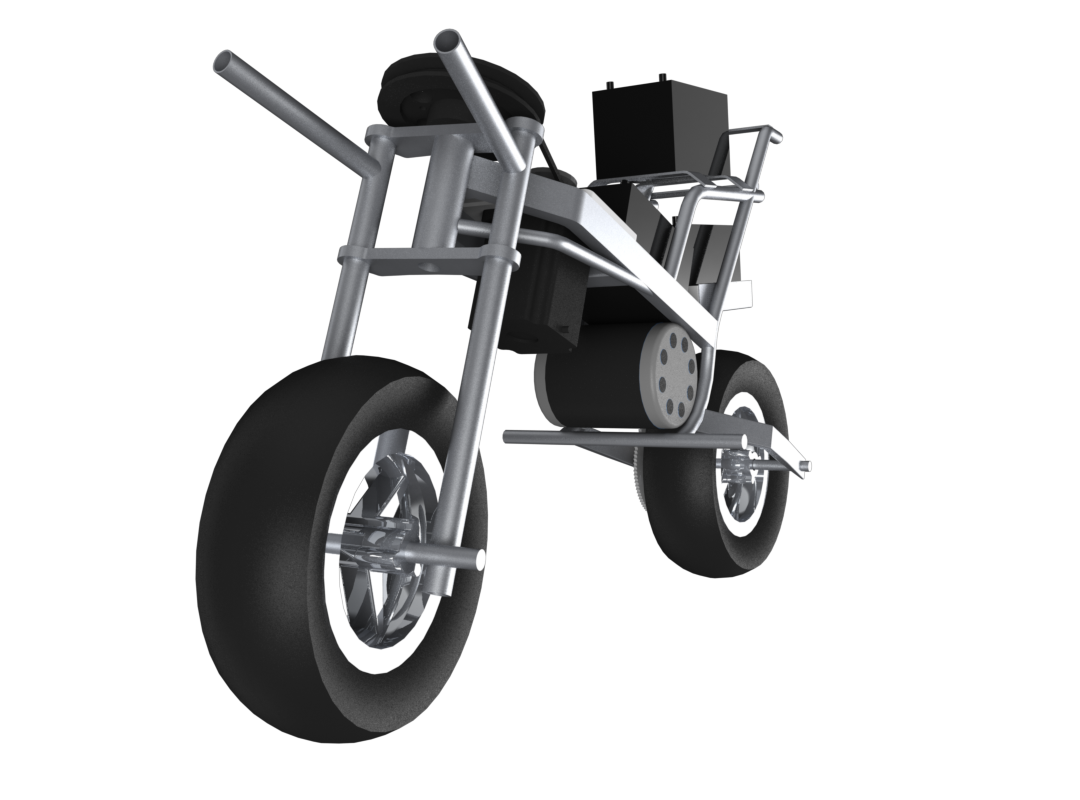 Patents
Design 1
Design 1
Design 2
Design 2
Design 3
Design 3
Design 4
Design 4
Block Diagram Representation
D(s)
Controller
Plant
R(s)
Θ(s)
Sensor